«Марш красных гвоздик»
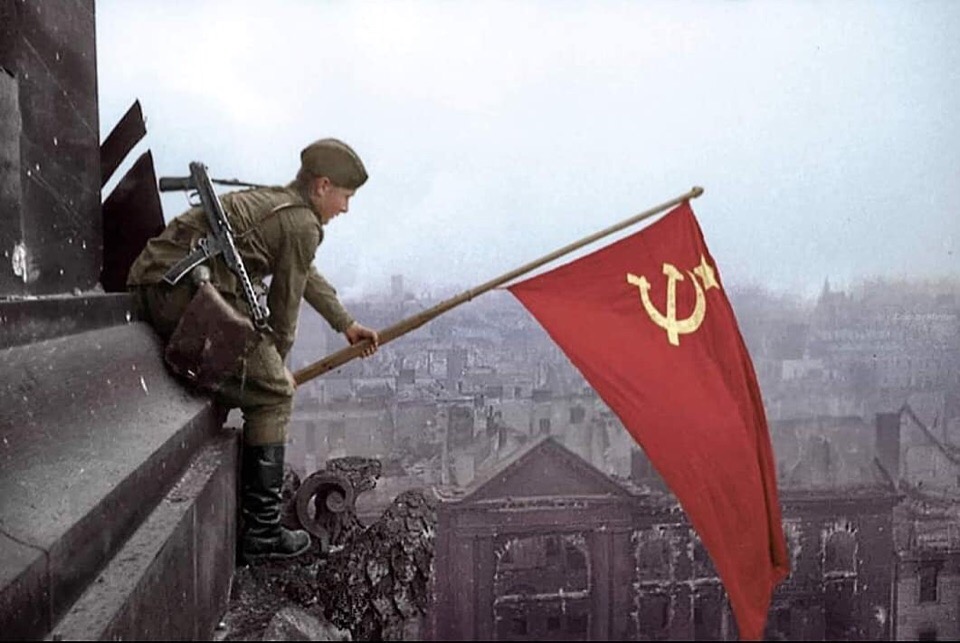 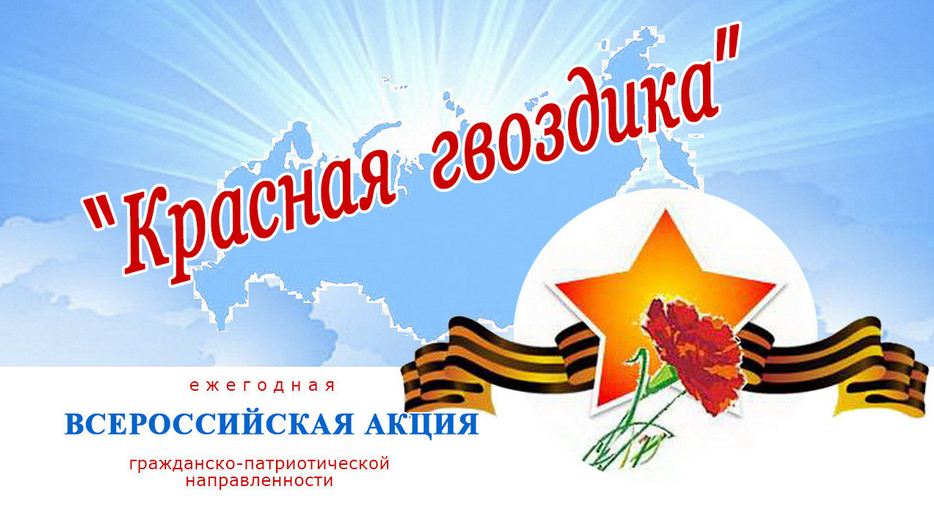 Детский сад №19группа №3 «Капелька»
"Начало мая.Красные гвоздики,Как слезы тех далеких страшных лет.И ветеранов праведные лики,Особенно, которых больше нет..."
Петр Давыдов
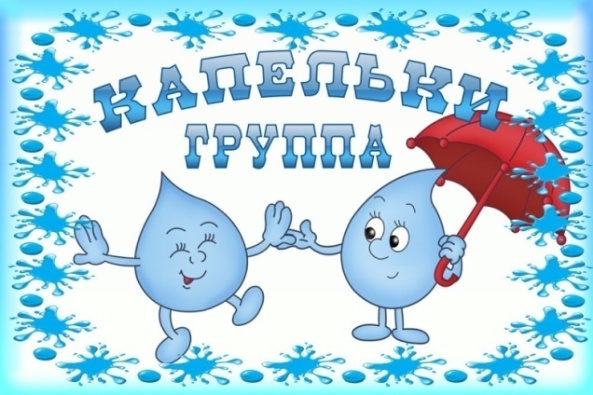 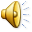 Мастер-класс «Красная гвоздика»
Самое интересное событие 
в жизни группы №3 «Капелька»
Задачи:
Создавать условия для развития детской инициативы посредством внедрения технологии эффективной социализации дошкольников «дети-волонтеры» и социальной акции «Добропочта»;
Продолжать формировать единое образовательное пространство посредством активизации различных форм сотрудничества с родителями воспитанников.
Это мероприятие запомнилось нам больше всего тем, что и детям, и взрослым было очень интересно делать гвоздики и открытки для Героев Великой Отечественной войны. Была очень интересная и в то же время простая технология изготовления гвоздики.
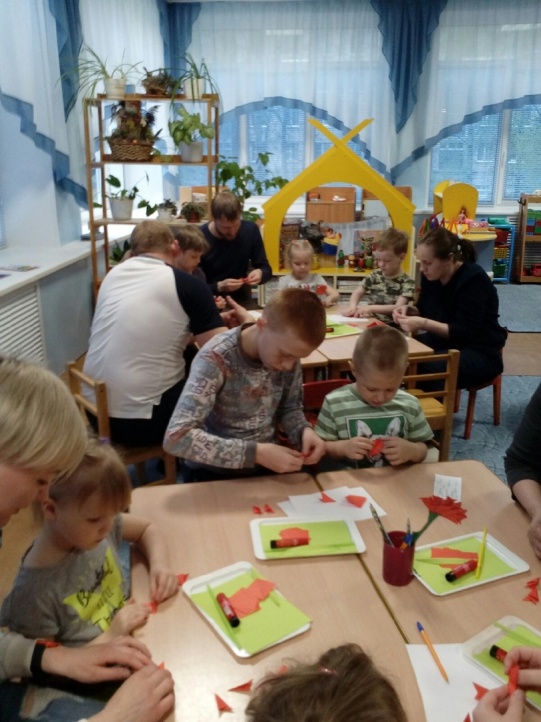 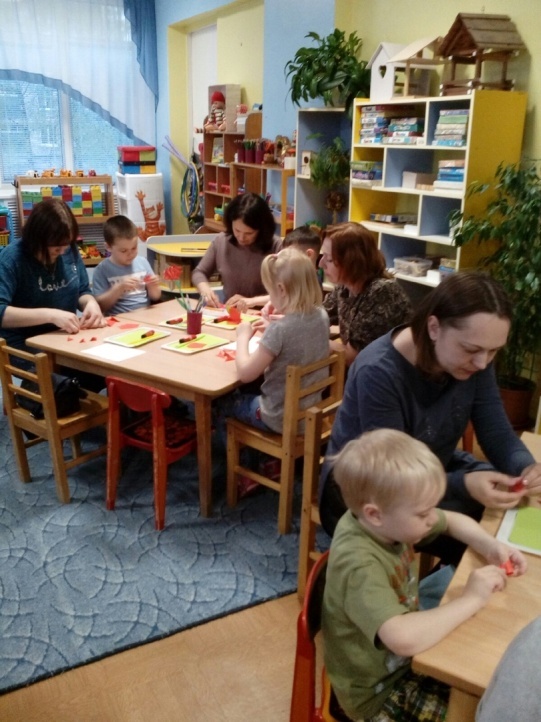 В результате мастер-класса мы все очень сплотились. А также узнали много нового и интересного.
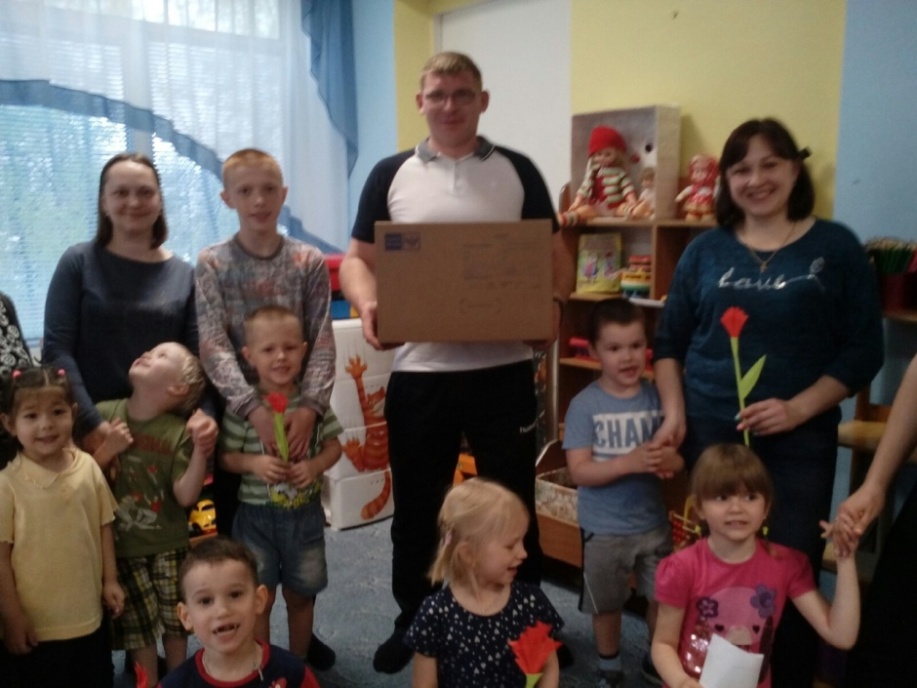 Семья Румянцевых
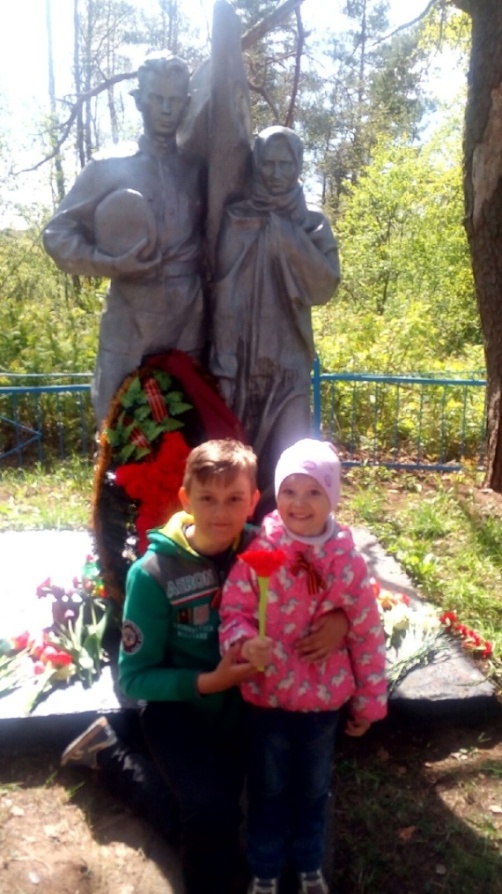 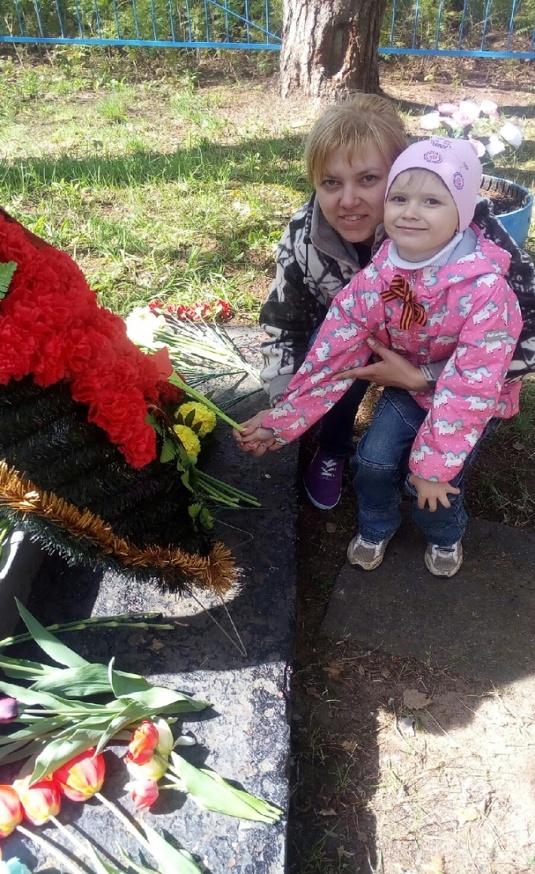 Hи детям, ни взpocлым вoйнa нe нужнa. Пуcть c нaшeй плaнeты иcчeзнeт oнa. Пуcть миpныe звeзды нaд миpoм гopят 
И дpужбa нe знaeт гpaниц и пpeгpад!
Семья Савельевых
С Днем Победы поздравляемМы сегодня всю страну,Благодарность ветеранам,Тем, кто выиграл войну.Пожелать хотим мы мира,Жизни яркой и счастливой,Радует пускай судьбаВсех нас славной перспективой.Никогда пусть не раздастсяВыстрел над Отчизной нашей,Доброта и пониманиеБудут пусть для всех нас стражей.
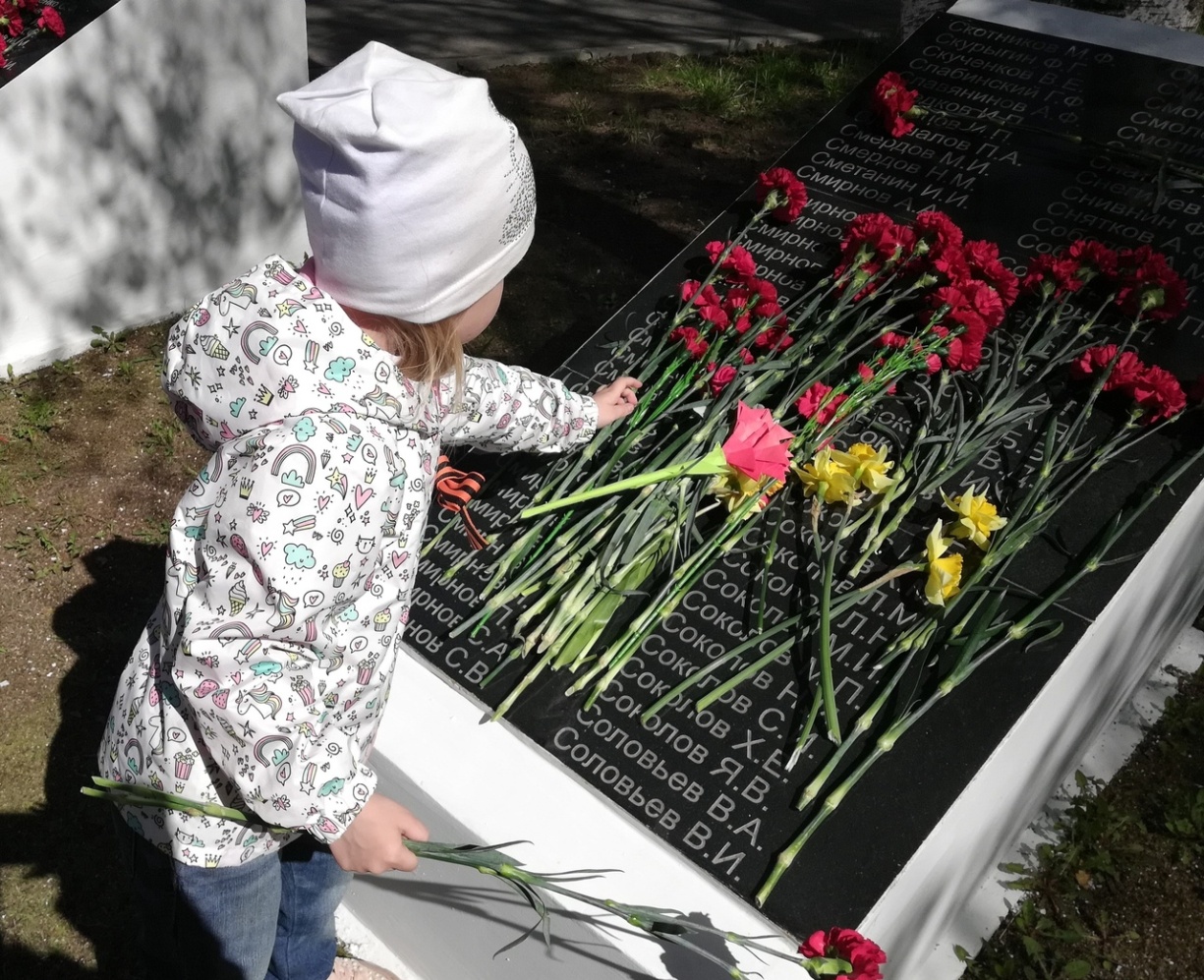 Семья Картузовых
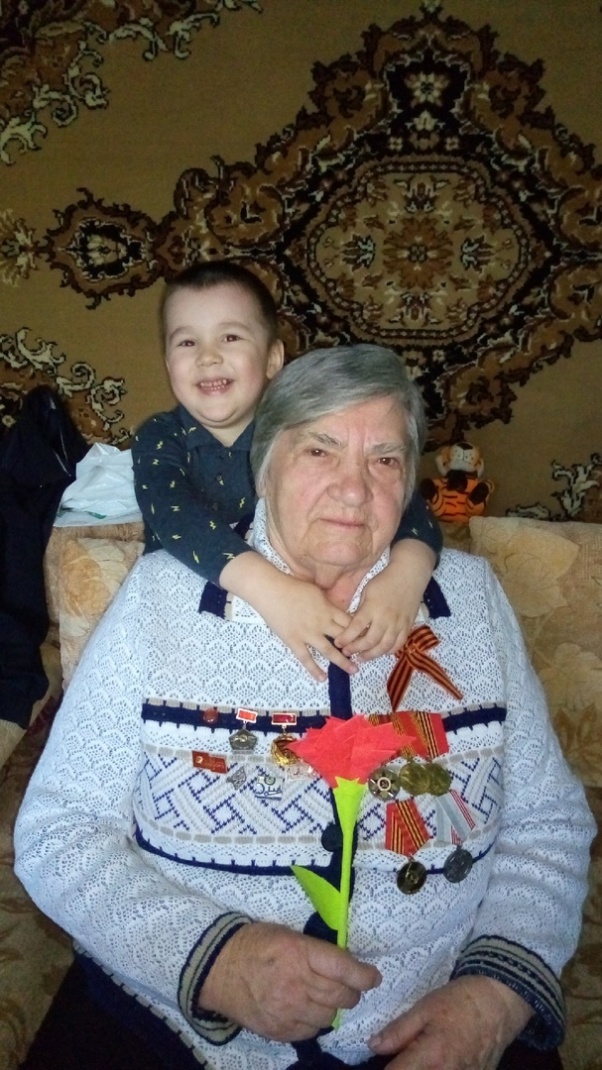 День Победы — 
это праздникРадости большой и слез,Мрак войны бесчестной, страшнойМного горя всем принес.Поздравляем ветеранов,Им желаем долгих лет,А стране своей прекраснойМы желаем жить без бед.
Семья Куникеевых
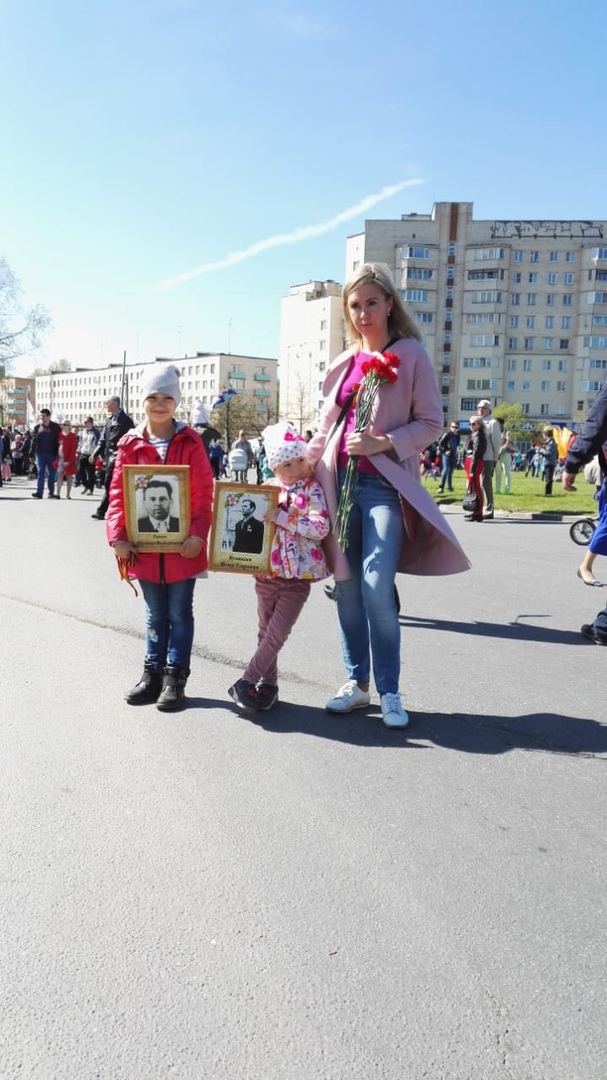 Мы за то, чтоб не было войны,Чтобы мамы утром улыбались,Чтобы дети всей нашей страныЗлой войны ужасной не боялись.С Днем Победы! Мира всем, добра!День пусть будет светлым и чудесным,Пусть цветет весенняя пора,Пусть звучит наш смех и наши песни!
Семья Морозовых
Сегодня праздник наших дедов,Сегодня праздник всей страны,Сегодня славим все Победу,Героев славим нынче мы.Желаем счастья и достаткаВсем жителям большой страны,Пусть никогда нас не настигнетТот сумрак огненной войны.
Семья Трубецких
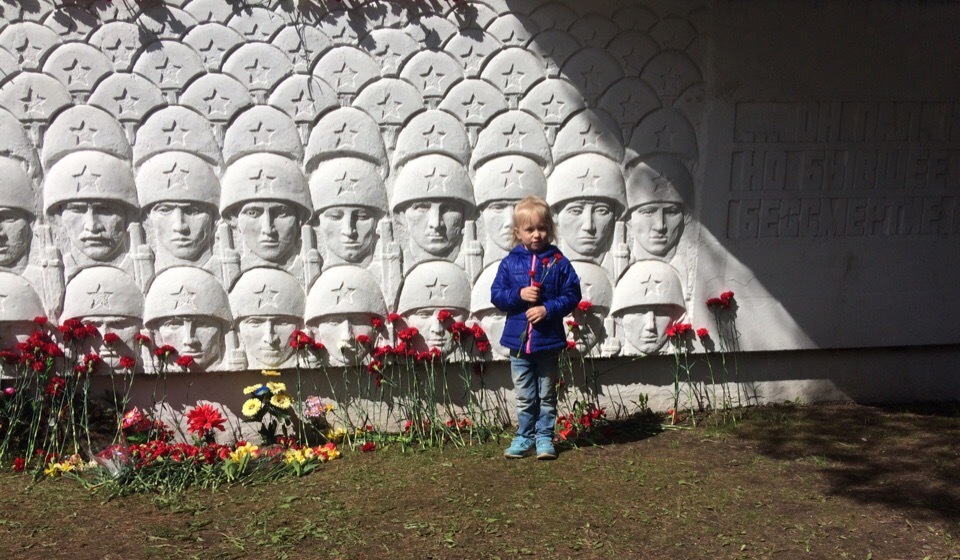 Праздник Победы                       Песни звучат Народ отмечает.                          О далёкой войне. Шарик воздушный                      Гордо гвоздику В небо взлетает.                           Держу я в руке!
Семья Новоселовых
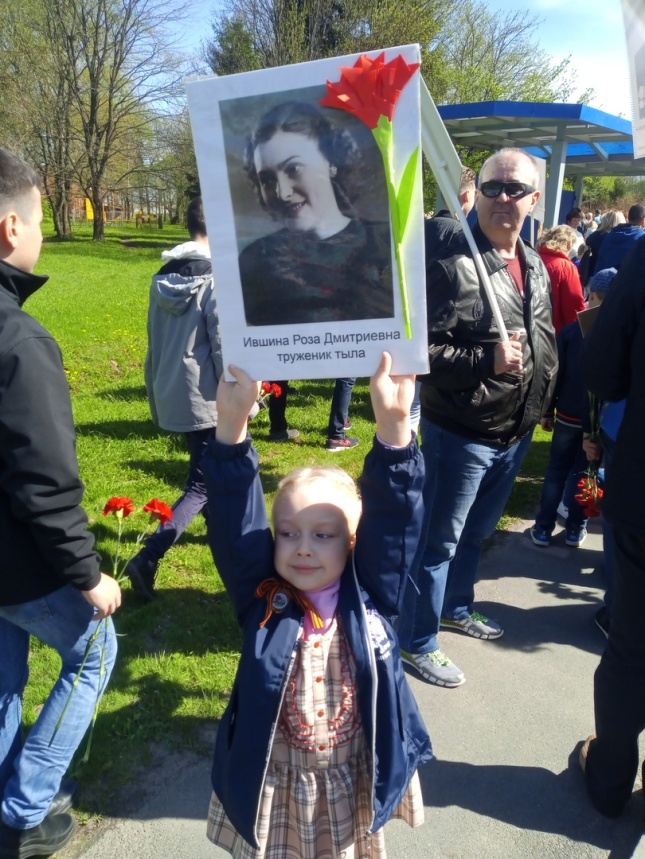 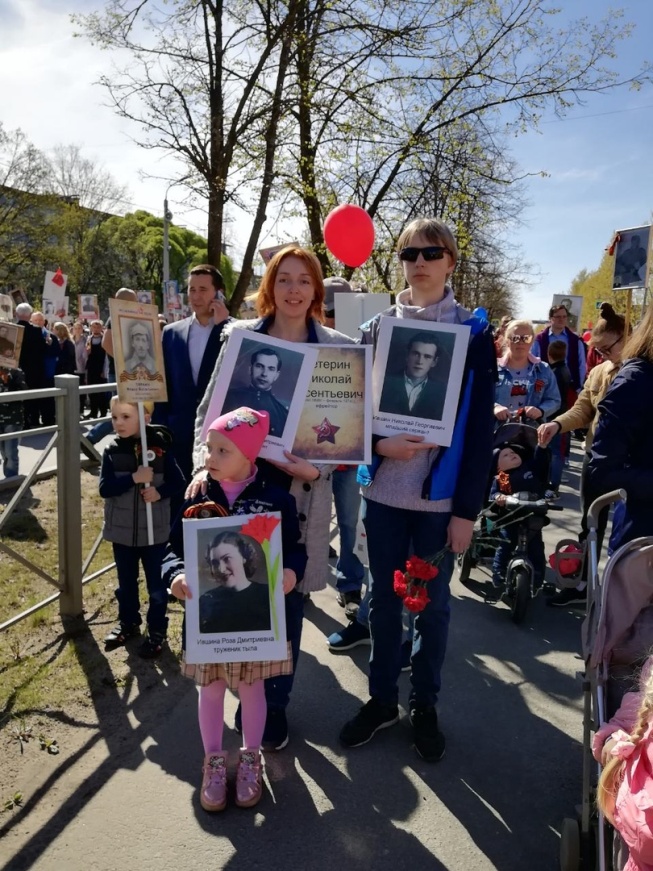 День Победы — 
праздник славный,Радость скрыта в нем и грусть.Прославляем ветеранов,Вспомним тех, кого не вернуть!Мир пускай царит в Отчизне,Счастье окружает нас,Жизнь вокруг пускай рисуетТолько радостный пейзаж.
Семья Власовых
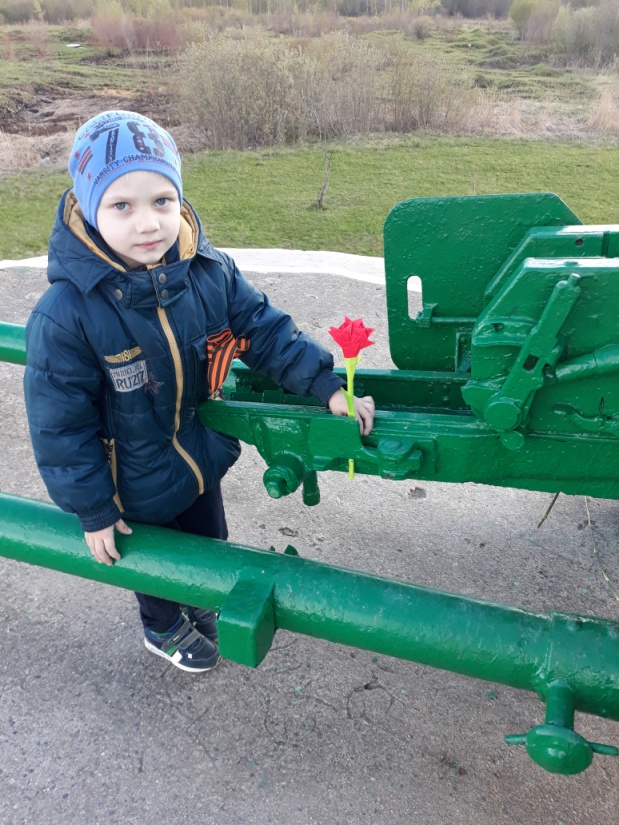 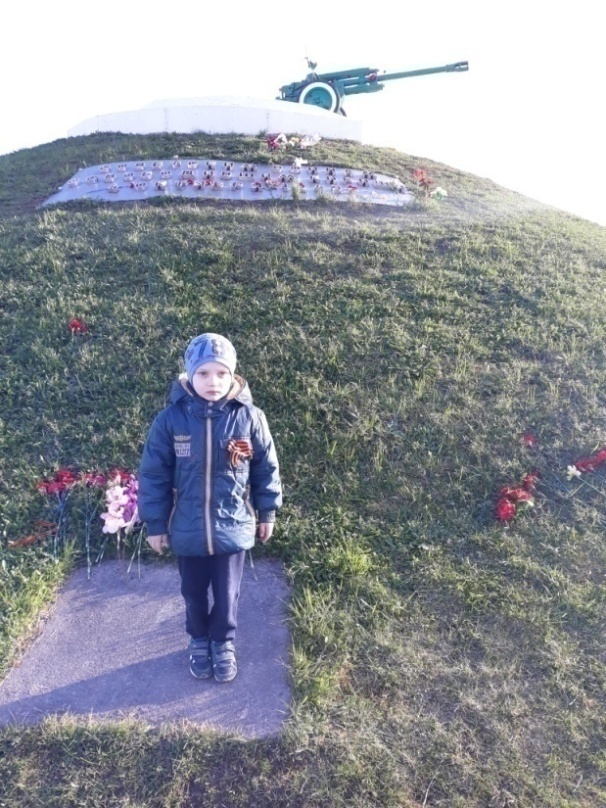 С Днем Победы поздравляемВсех, кто миром дорожит.Счастья, радости желаем.И под мирным небом жить!